Praktické školení pro zemědělce a veterináře:  
Skupinová cvičení
ČESKÁ REPUBLIKA, 21. A 22. LISTOPADU 2024
„Prevence je lepší než léčba“
Část I
Část II
Změny na úrovni podniku:  vzájemné porozumění mezi zemědělci a veterináři
[Speaker Notes: Druhá část praktického školení se zaměřuje na myšlenku „prevence je lepší než léčba“. Zemědělci a veterináři budou společně zkoumat změny na úrovni hospodářství jako preventivní opatření ke snížení potřeby používání antimikrobiálních látek. To znamená, že je zapotřebí společného porozumění mezi zemědělci a veterináři.]
„Prevence je lepší než léčba“
Pojďme společně předcházet a omezit používání antimikrobiálních látek…
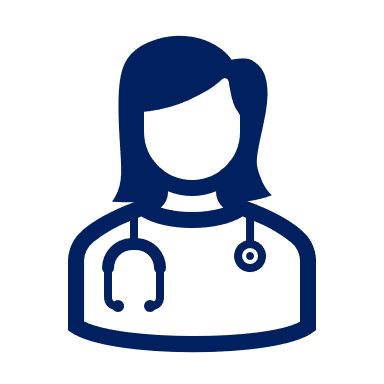 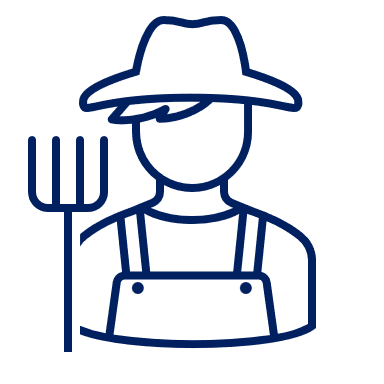 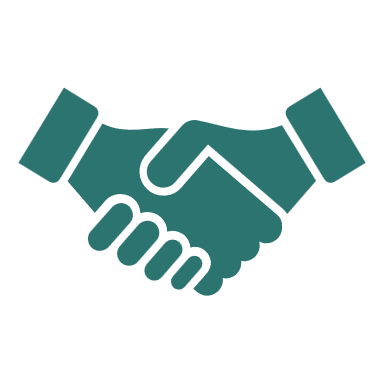 Vytvořením akčních bodů na VAŠEM (klientově) zemědělském podniku
[Speaker Notes: „Pracujme společně na prevenci a snížení používání antimikrobiálních látek.“]
PROČ?
[Speaker Notes: https://www.youtube.com/watch?v=jFuQqwBmN8A

Video bude promítáno s anglickými titulky. Neexistuje možnost promítat video v rodném jazyce každé země. Video je v angličtině a zvuk přeloží tlumočníci]
Podpora spolupráce mezi zemědělci a veterináři
Stále častěji dochází ke spolupráci mezi zemědělci a veterinárními lékaři s cílem zlepšit zdraví zvířat a snížit používání antimikrobiálních látek v zemědělských podnicích… Protože je to účinné!















Cílem dnešního dne je identifikovat společné klíčové oblasti, ve kterých mohou zemědělci a veterináři spolupracovat, což povede k dalšímu zlepšení.
[Speaker Notes: Racionální: Silný a dobře zavedený vztah mezi zemědělci a veterinárními lékaři je základním kamenem pro zavedení účinných opatření na úrovni zemědělských podniků k prevenci a omezení používání antimikrobiálních látek. Proto je zásadní určit společné klíčové oblasti, v nichž mohou spolupracovat, aby se posílila důvěra mezi veterináři a zemědělci. Když jsou obě skupiny schopny identifikovat problémy a řešení, vytvoří to pevný základ pro zlepšení. 

Odkaz na video: https://www.youtube.com/watch?v=cu7cIIlbOd8

Video bude promítáno s anglickými titulky. Neexistuje možnost promítat video v rodném jazyce každé země. Video je v nizozemštině a není zde možnost zvukového překladu, protože tlumočníci překládají z angličtiny do rodného jazyka.]
Provedeme následující skupinová cvičení:
SC 1 
Identifikujte problémy a příležitosti
Skupinové cvičení 1
Identifikujte problémy a příležitosti
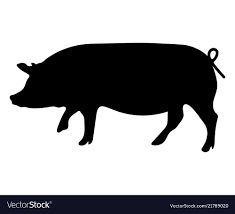 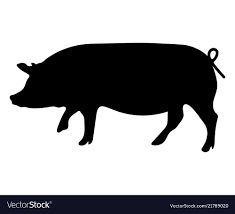 omezení a zodpovědně používání antimikrobiálních látek
chovatelské postupy
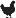 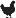 Identifikované problémy a příležitosti veterinářů
Identifikované problémy a příležitosti zemědělců
Skupinové cvičení 2
Najděte řešení k překonání překážek
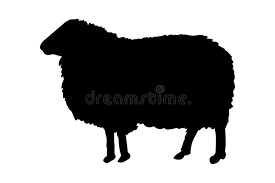 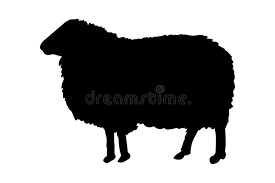 2a
2b
zlepšení chovatelských postupů
omezení a zodpovědně používání antimikrobiálních látek
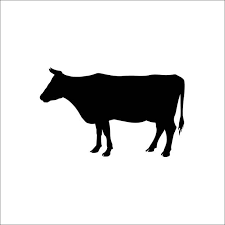 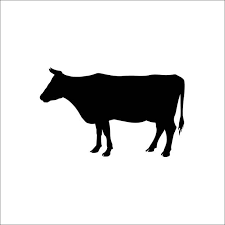 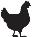 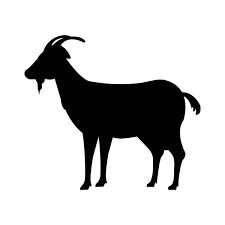 SC 2a
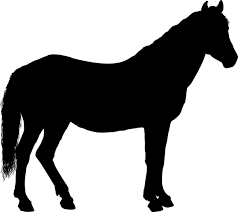 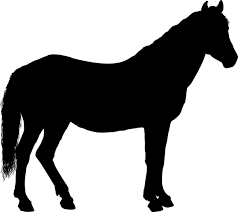 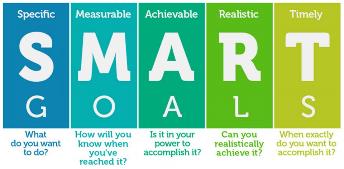 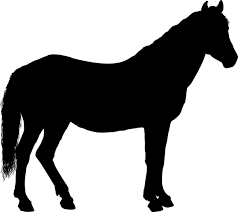 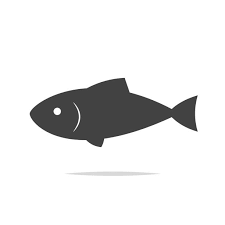 Identifikace
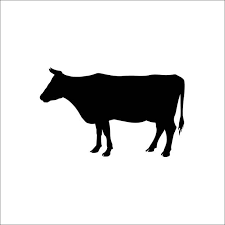 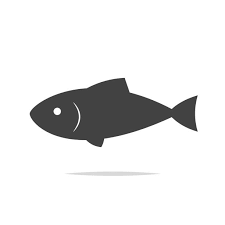 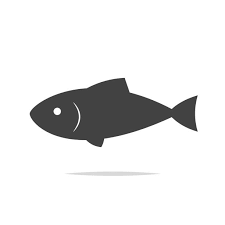 SC 2b
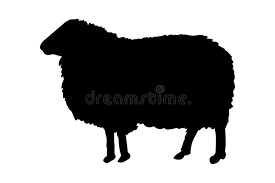 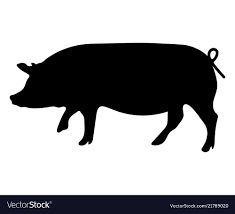 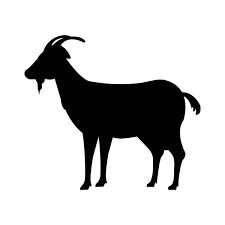 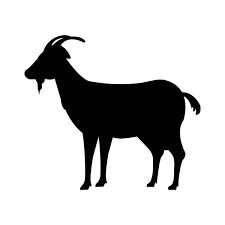 Skupinové cvičení 3
Sdílení, prezentace výsledků
SC 3a
3b
3a
SC 3b
Opatření k omezenému a odpovědnému používání antimikrobiálních látek
Vyjmenujte chovatelské postupy
[Speaker Notes: Činnost bude spočívat v dohodnutí akčních bodů na úrovni zemědělských podniků, opatření, která jsou osobně cenná jak pro zemědělce, tak pro veterináře.

SC1: zemědělci a veterináři v oddělených skupinách, seskupených podle druhů
SC2 A a B: zemědělci a veterináři jsou seskupeni podle druhu 
SC3: prezentace výsledků SC2

Cílem cvičení je identifikovat různé výzvy a příležitosti pozorované v terénu, které mají dopad na zavádění osvědčených postupů a další snižování AMU, jako jsou podmínky chovu, nákazová situace, biologická bezpečnost, kontrola zdraví zvířat, diagnostické testování, předepisování a používání antimikrobiálních látek atd. Zjištění tohoto SC1 poslouží jako základ pro SC2a a SC2b.]
Oznámení
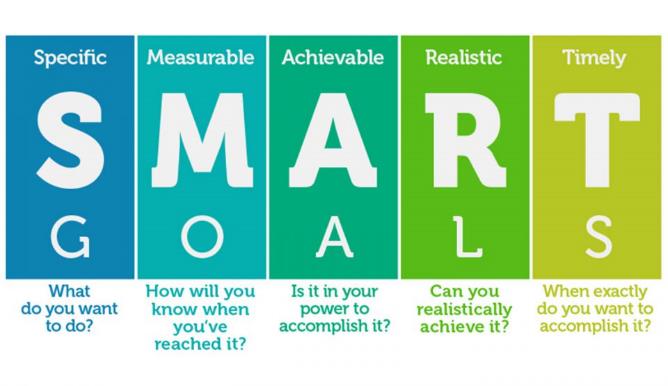 Po skupinovém cvičení 2a a 2b budete požádáni, abyste si sami pro sebe napsali akční bod SMART, který bude realizován ve vašem podniku/podniku vašeho klienta.
Například: 
Díky odpovídající úpravě vakcinační politiky na základě analýzy výsledků krevních testů a testů jatečné linie se během dvou měsíců u odstavených selat nevyskytne kašel.
Skupinové cvičení 1 
Identifikujte problémy/překážky bránící zavádění osvědčených postupů
40 
MIN
Odpovězte prosím na následující otázky:
1. Jaké antimikrobiální látky se u vašeho druhu zvířat používají nejčastěji a u kterých onemocnění?
2. Podělte se o osvědčené postupy, které jste zavedli nebo plánujete zavést, abyste umožnili snížit spotřebu antimikrobiálních látek.
Chovatelské postupy
Omezení a zodpovědné používání antimikrobiálních látek
Jiné
3. Pojmenujte důvody, proč není snadné tyto osvědčené postupy zavést?
[Speaker Notes: V jiných zemích: Zemědělci a veterináři v samostatných skupinách

Cílem cvičení je identifikovat různé výzvy a příležitosti pozorované v terénu, které mají dopad na zavádění osvědčených postupů a další snižování AMU, jako jsou podmínky chovu, nákazová situace, biologická bezpečnost, kontrola zdraví zvířat, diagnostické testování, předepisování a používání antimikrobiálních látek atd. Zjištění tohoto SC1 poslouží jako základ pro SC2a a SC2b.]
Příklady chovatelských postupů
Krmení a výživa 
Ustájení a infrastruktura 
Řízení reprodukce 
Preventivní řízení 
Dobré životní podmínky zvířat 
Evidence a dokumentace
Biologická bezpečnost
Hygiena
Genetika
[Speaker Notes: Použijte tento snímek v případě, že je nutné názorně vysvětlit příklady chovatelských postupů.]
Příklady zodpovědného používání antimikrobiálních látek
diagnostické testy, 
podávání léků, 
dávkování léku, 
alternativy k používání antimikrobiálních látek, 
sledování a přezkoumávání postupů používání antimikrobiálních látek a další
identifikaci patogenu
testování citlivosti
[Speaker Notes: Použijte tento snímek v případě, že je nutné názorně vysvětlit příklady snížené a zodpovědné potřeby antimikrobiálních látek.]
Skupinové cvičení 2a – Řešení problémů a překážek zjištěných v chovatelských postupech– SC1
40 
MIN
Zemědělci a veterináři by měli být seskupeni podle druhu zvířat. 
Odpovězte si na následující otázky (pracujte s lístečky post-it).
Jaké byly dříve zjištěné problémy/překážky v SC1? (zaměřte se na chovatelské postupy)
Jaká jsou řešení vedoucí k odstranění těchto bariér?
Vytvořte si cíl SMART, který budete realizovat ve svém hospodářství nebo v hospodářství svého klienta.
[Speaker Notes: Zemědělci a veterinární lékaři seskupení podle druhu zvířat

Témata k diskusi (není vyčerpávající): 
o Hygienické postupy 
o Opatření biologické bezpečnosti 
o Výživa 
o Dobré životní podmínky zvířat 
o Vakcinační schémata 
o Další opatření v oblasti řízení 

Účastníci by měli najít řešení týkající se chovatelských postupů (odděleně od omezeného a odpovědného používání antimikrobiálních látek). V případě potřeby uveďte příklady chovatelských postupů: krmení a výživa, ustájení a infrastruktura, řízení reprodukce, preventivní řízení, dobré životní podmínky zvířat, evidence a dokumentace a další. 

Vysvětlete, že časový limit se vztahuje na SC2a obecně, nikoli na jednotlivé otázky. 
Neukazujte všechny otázky najednou, aby účastníci mohli jít v každé otázce do hloubky. 





„snížené a omezené a odpovědné používání antibiotik“: mimo jiné prevence onemocnění, diagnostické testy, podávání léků, dávkování léků, alternativy k antimikrobiálním látkám, sledování a přezkoumávání postupů používání antimikrobiálních látek]
Skupinové cvičení 2b – Řešení problémů a překážek z SC1 – Omezené a odpovědné používání antimikrobiálních látek
60 
MIN
Zemědělci a veterináři by měli být seskupeni podle druhu zvířat. 
Odpovězte si na následující otázky (pracujte s lístečky post-it).
Jaké byly překážky vedoucí k sníženému a odpovědnému používání antimikrobiálních látek zjištěné v SC1?
Jaká jsou řešení k odstranění těchto bariér?
Vytvořte si cíl SMART, který budete realizovat ve svém hospodářství nebo v hospodářství svého klienta.
[Speaker Notes: Zemědělci a veterinární lékaři seskupení podle druhu zvířat


Témata k diskusi (není vyčerpávající): 
o Hygienické postupy 
o Opatření biologické bezpečnosti 
o Výživa 
o Dobré životní podmínky zvířat 
o Vakcinační schémata 
o Další opatření v oblasti řízení 

Účastníci by měli najít řešení týkající se omezeného a odpovědného používání antimikrobiálních látek (odděleně od chovatelských postupů). 
V případě potřeby uveďte příklady „omezování a snižování a odpovědného používání antimikrobiálních látek“: mimo jiné prevence onemocnění, diagnostické testy, podávání léků, dávkování léků, alternativy k antimikrobiálním látkám, sledování a přezkoumávání postupů používání antimikrobiálních látek

Vysvětlete, že časový limit se vztahuje na SC2b, nikoli na otázku. 
Neukazujte všechny otázky najednou, aby účastníci mohli jít v každé otázce do hloubky.]
Skupinové cvičení 3a: Prezentace výsledků: řešení pro zlepšení chovatelských postupů
30 
MIN
Každý stůl pracuje s jedním prezentujícím

„Jakým způsobem může zlepšení chovatelských postupů přispět ke snížení AMU?“

Každý prezentující představí jeden výsledek svého stolu.
Potom pokračujeme k dalšímu stolu – prezentujte výsledek, který ještě nebyl zmíněn!
[Speaker Notes: V případě, že zbývá čas na diskusi: 
Otázky:
Jaké jsou podobnosti s výsledky vašeho sektoru?
Jaké jsou rozdíly?
Co vzbuzuje otázky? / Co vyčnívá?

Zaměřte se na chovatelské postupy. V případě potřeby se vraťte na snímek s příklady.]
Skupinové cvičení 3b: Prezentace výsledků: opatření ke snížení a používání antimikrobiálních látek zodpovědnějším způsobem
30 
MIN
Každý stůl bude zastupovat jeden prezentující.

„Jakým způsobem mohou ke snížení AMU přispět další opatření, která mají být provedena?“

Každý prezentující představí jeden výsledek svého stolu.
Potom pokračujeme k dalšímu stolu – prezentujte výsledek, který ještě nebyl zmíněn!
[Speaker Notes: Prezentující bude často jedním ze školitelů

V případě, že zbývá čas na diskusi: 
Otázky:
Jaké jsou podobnosti s výsledky vašeho sektoru?
Jaké jsou rozdíly?
Co vzbuzuje otázky? / Co vyčnívá?

Zaměřte se na snížení a zodpovědné používání antimikrobiálních látek: V případě potřeby se vraťte na snímek s příklady.]
Zemědělci a veterináři spolupracují na společném cíli
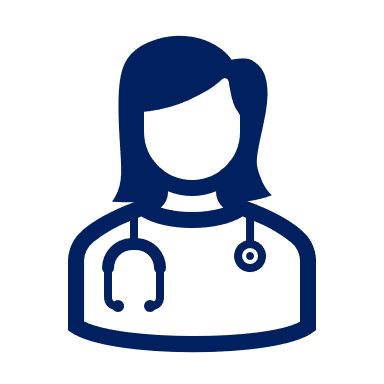 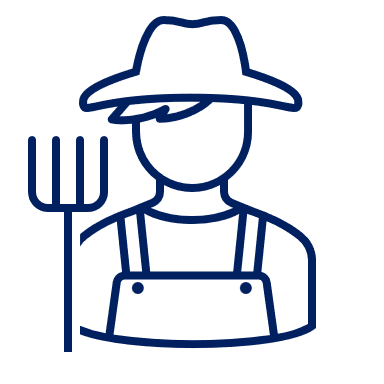 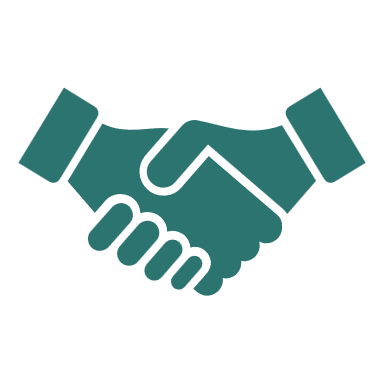